Pohled               za horizonty
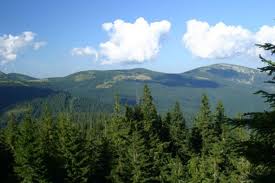 Strategie, aneb pohled za horizonty
Co je strategie?
Dlouhodobý plán činností zaměřený na dosažení cíle 
Z řeckého „strategos“ – generál  - vedení

 Rozdíl mezi strategií a taktikou?
Strategie -  cíl koho a kdy dobít  – vize
Taktika  -  způsob, jak nepřítele dobít  - metody
[Speaker Notes: Co to je strategie?
Z řeckého „strategos“ – generál nebo „stratos“ – vojsko + „agein“ – vést
Dlouhodobý plán činností zaměřený na dosažení cíle
Rozdíl mezi strategií a taktikou?
Strategie určuje cíl koho a kdy dobít (město, které chceme zasáhnout) – vize sboru
Taktika určuje způsob, jak nepřítele dobít (jak město zasáhnout) – závisí na prostředí města, našich možnostech – počet lidí, zdrojů, použití různých metod…. 
Z konference v Německu - důvody proč dnes mnohé církve nic nebudují 
nemají čas
nemají vizi (chybí jim strategie)
mají strach]
Má Bůh strategické myšlení?
stvoření 
 spasení člověka
 služba Pána Ježíše
 celá historie
 vznik církve v době Římské říše

 jsme stvoření k Božímu obrazu – máme mít podobné myšlení
Pavlova strategie
cílem bylo zvěstování evangelia pohanům v tehdejším světe 

Skutky 14,21 - 27 - strategicky šel do hlavních měst

 Skutky 16, 6 – 12 - hledal Boží vedení – cesta do Makedonie 

 Řím 15,18-19 – cíl splnil a naplnil oblast evangeliem
[Speaker Notes: Pavel měl jasný záměr zvěstovat evangelium – byl to systematický člověk – měl vizi ke zvěstování evangelia pohanům a plán k naplnění
Šel po hlavních městech po hlavní silnici do Říma – ty se stali základem pro celé okolí, zde ustanovoval starší sborů
Antiochie – pohanské město, třetí největší v římské říši po Římu a Alexandrii,  které se stalo hlavním střediskem pro vysílání misionářů – on sám byl s Barnabášem odtud vyslán
Vedení DS
Pavel měl strategii, ale zároveň byl závislí na vedení Duchem svatým – při jeho druhé misijní cestě Bůh mění jeho strategické plány cesty a z Troady se neplánovaně vydává směrem do Makedonie
Zase jde nejdříve do hlavního města provincie – Filipy – pak následují další hlavní města – Tesalonika, Beroj, Athény, Korint, Efez 
Je důležité mít strategii, ale také hledat Bohem otevřené dveře a příležitosti

Je to celá oblast od Jeruzaléma, až do Ilyrie za Makedonií – v podstatě celá oblast malé Asie, po Makedonii a Řecko]
Naplňme naši oblast evangeliem
Využijme otevřené dveře a příležitosti dané Bohem

 Strategie, správná taktika a závislost na Bohu – atributy potřebné  k naplnění Jižní Moravy evangeliem
[Speaker Notes: Strategie pro naši oblast – klíčová města, města nad 10 000 
Síla jednoho amerického generála George Patton za 2. Světové války byla rozhodnost a taktika využít okamžitě příležitost, která se naskytla pro napadení či oslabení nepřítele
Jeho výrok „dobrý plán provedený dnes je lepší než dokonalý plán provedený zítra“
Při jedné bitvě  jeho kolega tuto rozhodnost neměl – nevyužil možnost dobití strategického kopce vůči slabé italské jednotce a místo toho čekal na něj – mezi tím je posílili němci 
Využijme otevřené dveře a příležitosti dané Bohem]
Nehemjášovo vůdcovství
Nehemjáš 2,11 – 18

 potenciál na vybudování hradeb už měli

Chybělo jim:
porozumění skutečnosti a možnosti změny
strategie, taktika … Boží vedení
[Speaker Notes: Průzkum terénu – nutné přemýšlet nad stavem sboru, stanice, města
Ten potenciál tam už byl v lidech, ale neuměli ho využít – i v našich sborech, stanicích je potenciál a někdy je problém s využitím 
V.17 – ukázal jim současný stav – plný potupy 
Ukázal jim, jak to bude vypadat, když se pustí do díla
Vyučování o tom, že je nutné ukázat na současný špatný stav a ukázat nový lepší (často lidé nechtějí změnu, protože jsou raději spokojení s tím, co je) 
Pokud zůstaneme v tom stavu fungování, tak další sbor budeme mít za 15 let, nadále se budeme trápit s pár lidma, nebudeme mít žádný vliv na společnost, ďábel si z nás snaží udělat podrážky od bot (rozbíjí manželství, odvádí služebníky, lidi….) – pojďme se proti tomu postavit a začít budovat hradby, začít budovat zdravé nové sbory]
Pohled za horizonty
Zdravé stávající sbory

Zakládání nových sborů
   6 měst nad 10 000 obyvatel (ve 3 se slouží)
   26 měst nad 4 000 obyvatel (v 8 se slouží)
   hledání Boží vůle – kde Bůh otevírá dveře
   potřeba nových služebníků
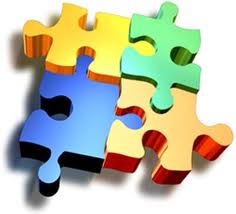 Změňme Jižní Moravu 
a 
Vysočinu!
Kde pracujeme či budeme?
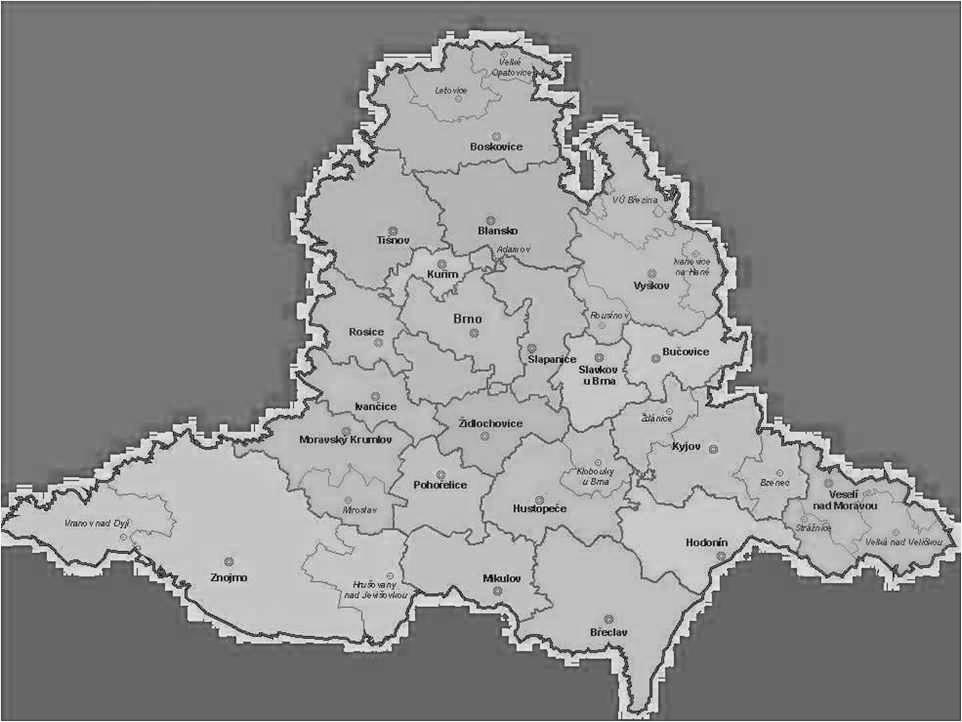 Boskovice
Tišnov
V.Bíteš
Blansko
Ivanovice
V.Meziříčí
Vyškov
Kuřim
Brno
Rousínov
Jihlava
Bučovice
Slavkov
Třebíč
Hustopeče
Pohořelice
Mor.Budějovice
Kyjov
Mikulov
Dačice
Hodonín
Znojmo
Břeclav
[Speaker Notes: Je správné stanovit strategii i taktiku šíření Božího království. Pokud nemáš žádnou strategii pro svoji stanici či sbor, tak nemáš ani cíl a místo, kde chceš pracovat.
Když budeme mít strategii i taktiku od Hospodina, tak satana překvapíme. 
Video k invazi Normandie - http://www.youtube.com/watch?v=Azv9WvOBXuU]